Dynamic News Recommendation with
Hierarchical Attention Network
Hui Zhang1,2, Xu Chen3, Shuai Ma1,2
1SKLSDE Lab, Beihang University, China
2Beijing Advanced Innovation Center for Big Data and Brain Computing
3School of Software, Tsinghua University, China
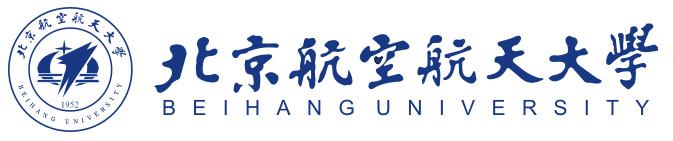 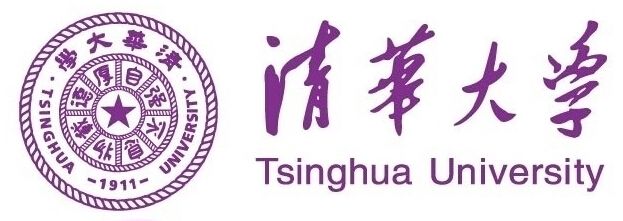 1
[Speaker Notes: Good afternoon, everyone.
My name is Hui Zhang.
Today I will be presenting our work: Dynamic News Recommendation with Hierarchical Attention Network.
This is a joint work with Xu Chen and Shuai Ma.]
Outline
News Recommendation Problem
DNA: A Dynamic Model with Hierarchical Attention Network
Experimental Study
Conclusions
2
[Speaker Notes: This is the outline of our talk. 
Now, we introduce the news recommendation problem.]
News Recommendation Problem
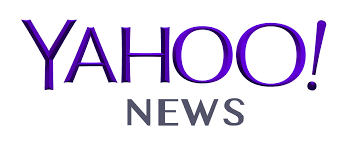 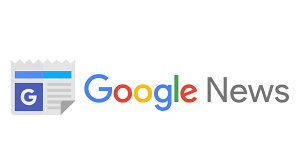 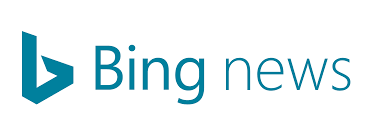 3
Outline
The News Recommendation Problem
DNA: A Dynamic Model with Hierarchical Attention Network
Experimental Study
Conclusions
4
[Speaker Notes: To this end, we propose DNA model.]
Our DNA Model
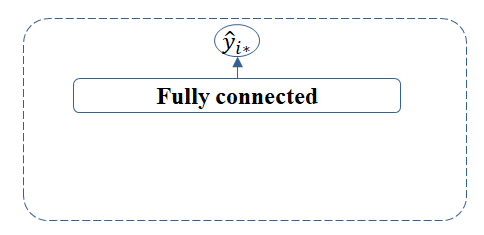 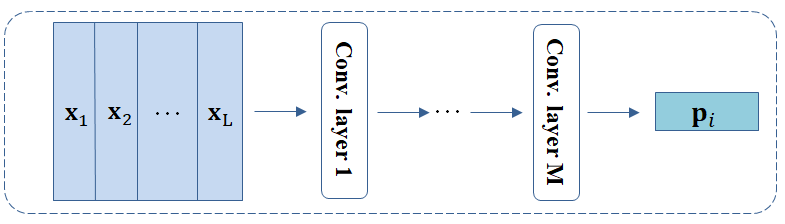 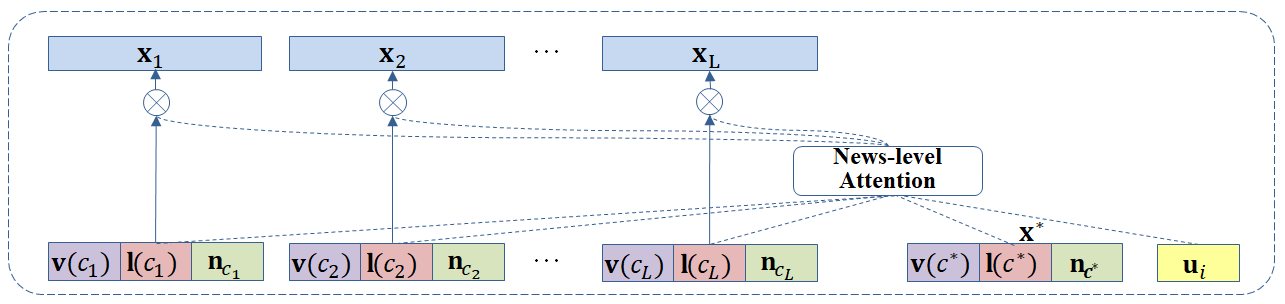 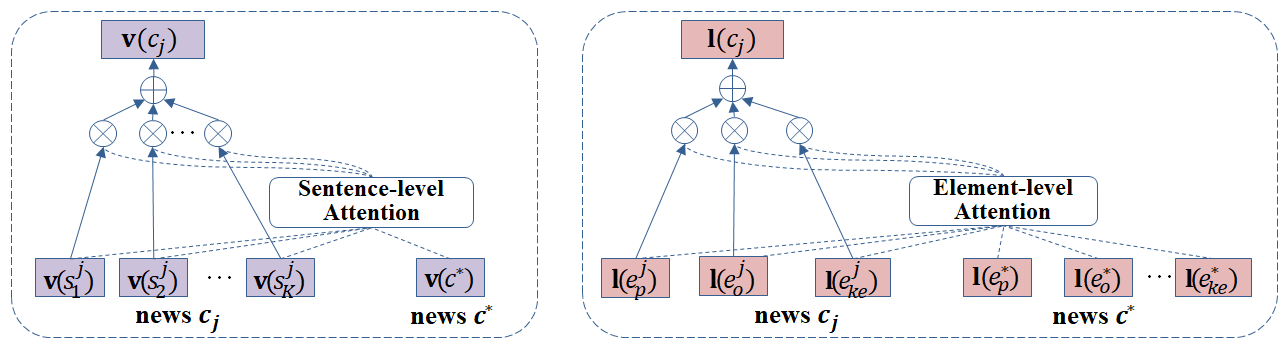 5
Sentence-level Attention   &   Element-level Attention
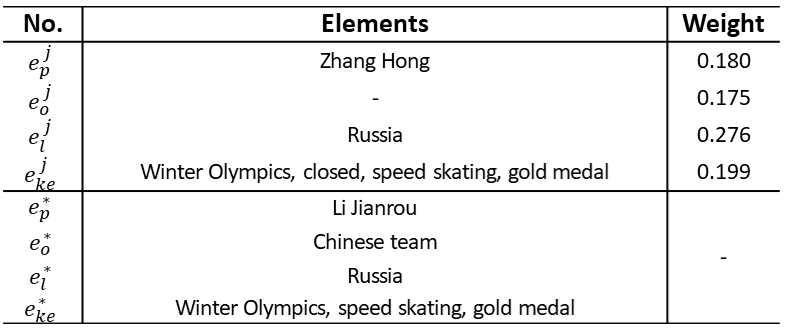 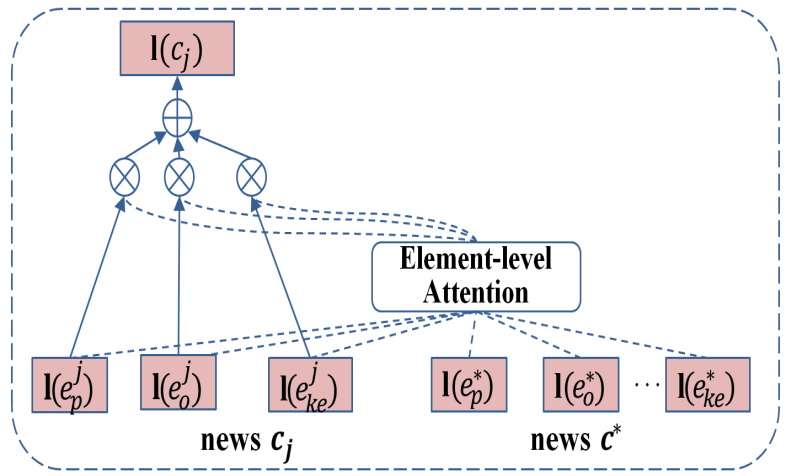 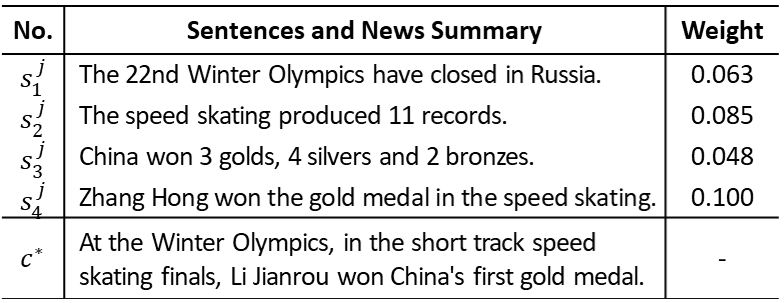 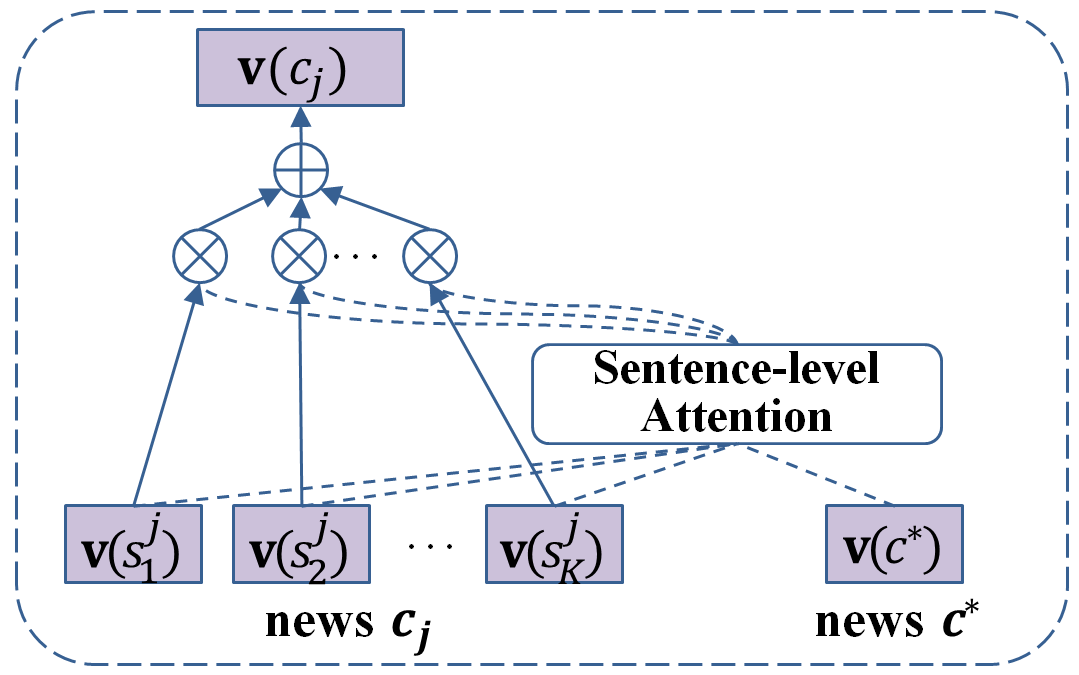 6
Q. V. Le and T. Mikolov. Distributed representations of sentences and documents. In ICML, 2014.
T. Mikolov, K. Chen, G. Corrado, and J. Dean. Efficient estimation of word representations in vector space. In ICLR, 2013.
News-level Attention
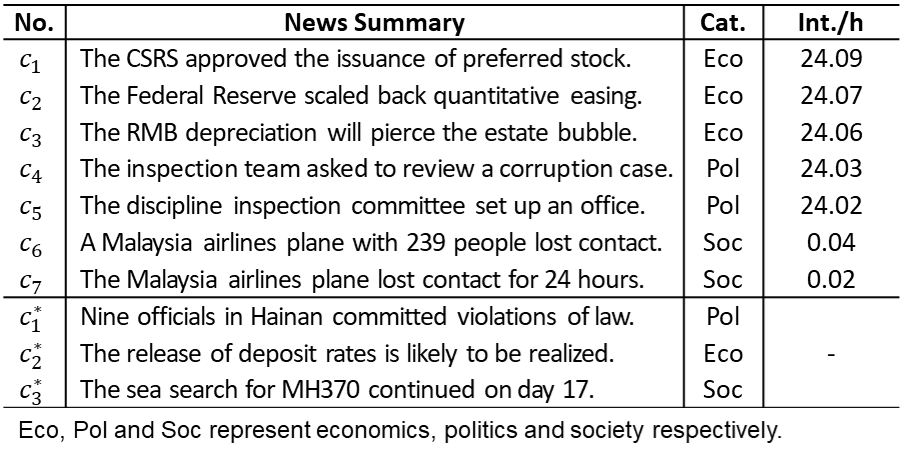 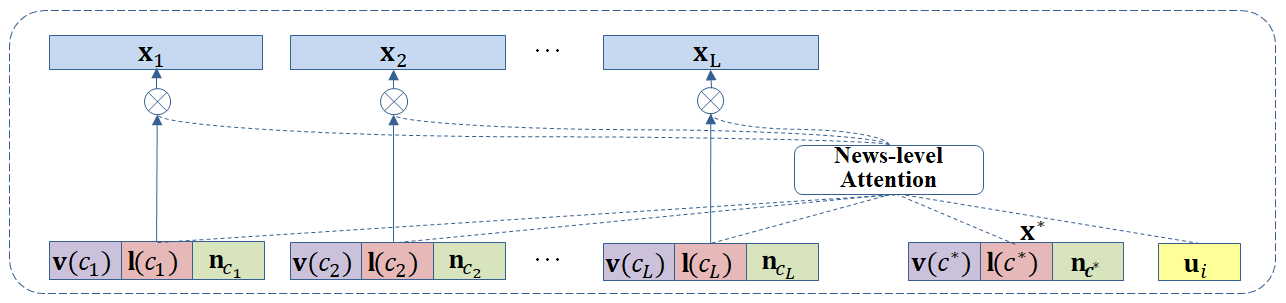 news embedding
user embedding
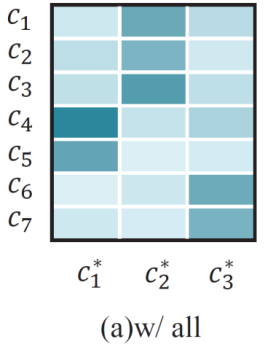 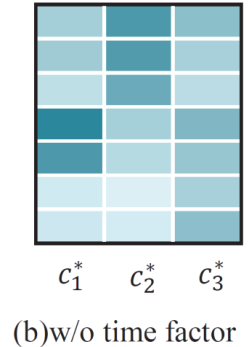 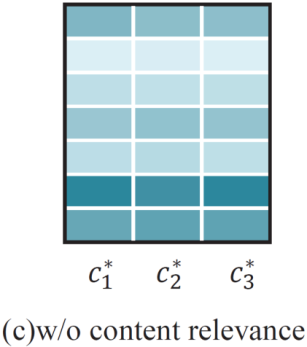 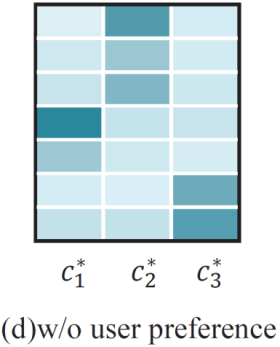 dynamics / content relevance / user preferences
7
Lei Li , et al. Modeling and broadening temporal user interest in personalized news recommendation. In ESWA, 2014.
Convolutional Layers & Fully-connected Layers
convolutional sequence vector
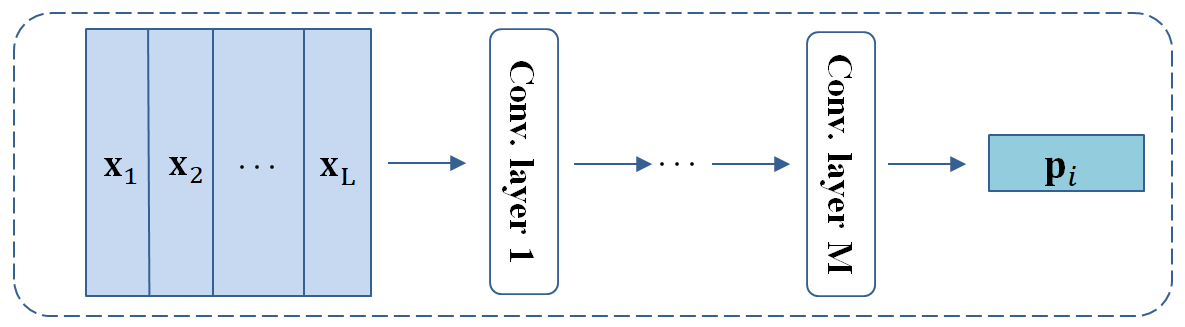 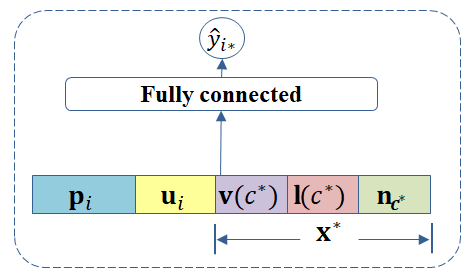 8
J. Tang and K. Wang. Personalized top-n sequential recommendation via convolutional sequence embedding. In WSDM, 2018.
[Speaker Notes: Due to the sequential characteristic of news-reading, we exploit multiple convolutional layers to capture sequential patterns.
In the last layer, we obtain the convolutional sequence vector pi for user i.

Finally, we feed these vectors into the fully-connected layers to estimate the click rate.]
Outline
The News Recommendation Problem
DNA: A Dynamic Model with Hierarchical Attention Network
Experimental Study
Conclusions
9
[Speaker Notes: Now, we show the experimental study.]
Experimental Setup
Real-world Datasets



Algorithms





Metrics
Hit Ratio (HR)
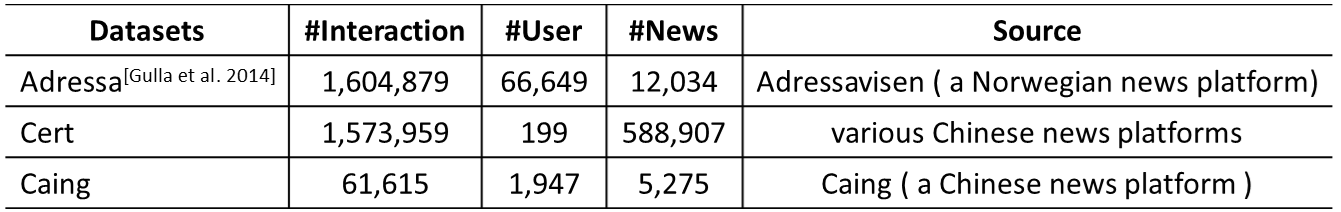 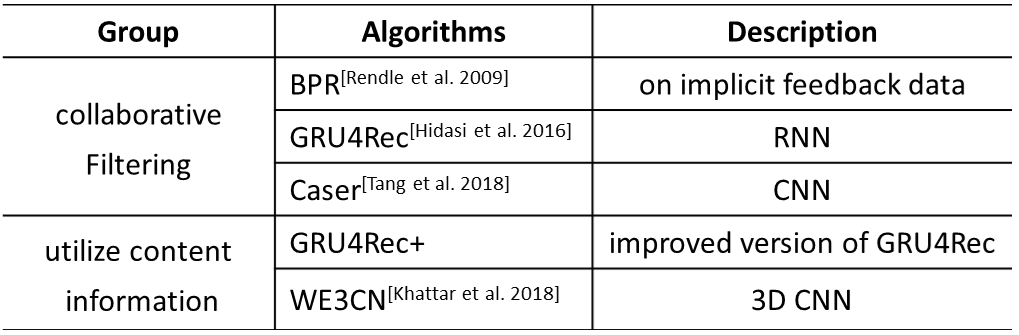 Normalized Discounted Cumulative Gain (NDCG)
J. A. Gulla, et al. The adressa dataset for news recommendation. In Proceedings of the International Conference on Web Intelligence, 2017.
S. Rendle, C. Freudenthaler, Z. Gantner, and L. Schmidt-Thieme. BPR: bayesian personalized ranking from implicit feedback. In UAI, 2009.
B. Hidasi, A. Karatzoglou, L. Baltrunas, and D. Tikk. Session-based recommendations with recurrent neural networks. In ICLR, 2016.
J. Tang and K. Wang. Personalized top-n sequential recommendation via convolutional sequence embedding. In WSDM, 2018.
D. Khattar, V. Kumar, V. Varma, and M. Gupta. Weave&rec: A word embedding based 3-d convolutional network for news recommendation. In CIKM, 2018.
10
[Speaker Notes: We conduct experiments on three real-world datasets that contain reading logs from news platforms.
The first dataset is in Norwegian and the last two are in Chinese.

We compare our model with the following algorithms.
The first group only includes collaborative filtering algorithms, that are BPR, GRU4Rec and Caser.
The second group includes algorithms that utilize content information, that are GRU4Rec+ and WE3CN.]
Performance Comparison
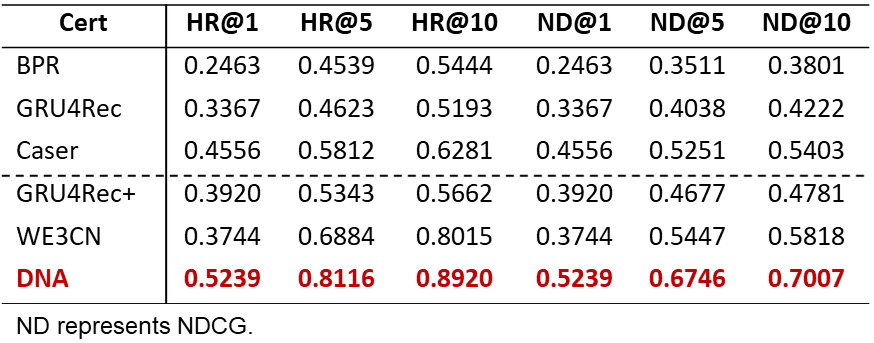 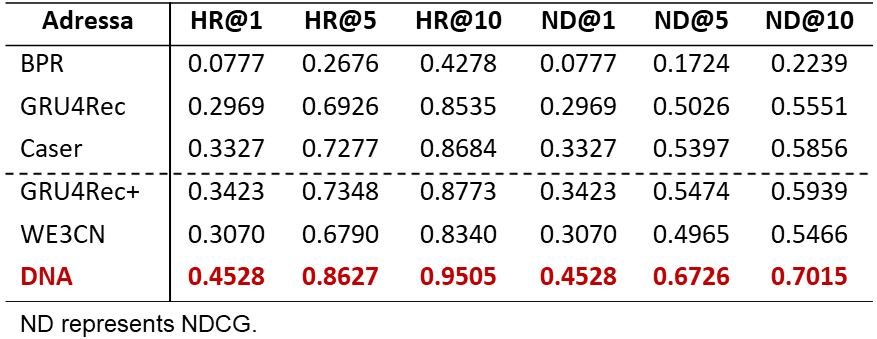 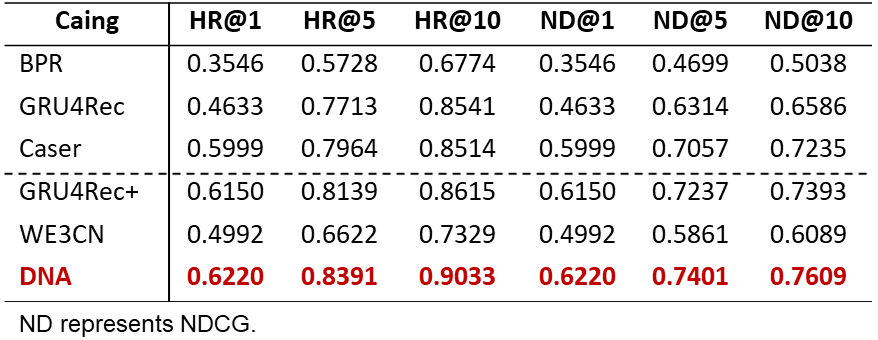 DNA consistently performs better than others.
Sequential information improves performance.
Content information improves performance.
11
[Speaker Notes: We compare our DNA model with other algorithms on three datasets.

The results indicate that our DNA model consistently performs better than others.
Moreover, sequential information and content information both improve performance.]
Impacts of Attention
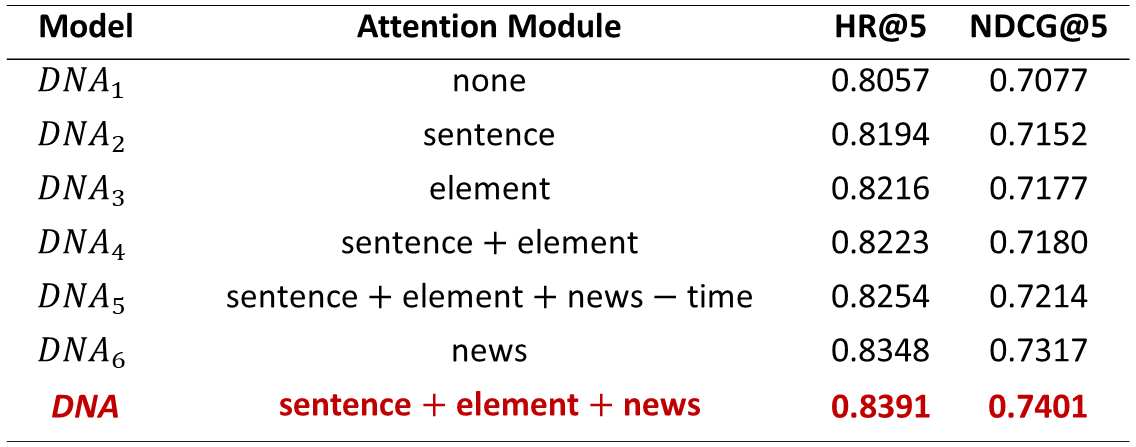 The sentence-, element- and news-level attention modules all improve performance significantly, and the time-decaying factor is also effective.
12
[Speaker Notes: Then we evaluate the impacts of attention.
Without any attention modules, the first row of the table performs the worst.
With sentence-, element- and news-level attention respectively, all three models achieve better performance.
In short, these attention modules all improve performance significantly, and the time-decaying factor is also effective.]
Outline
The News Recommendation Problem
DNA: A Dynamic Model with Hierarchical Attention Network
Experimental Study
Conclusions
13
[Speaker Notes: Let’s summarize our talk.]
Conclusions
Proposing DNA model for news recommendation
multi-granularity modeling: sentence-level, element-level, news-level
hierarchical attention layers: discriminate influences of previously interacted contents
time-decaying factor: temporal dynamics

Experimental study
DNA model consistently performs better than others
The attention modules all improve performance

Future work
investigate more time functions
incorporate more information, e.g., knowledge graph
14
[Speaker Notes: We propose DNA model for news recommendation.
It models news articles from multiple granularities, designs the hierarchical attention layers and incorporates the time-decaying factor.
In experimental study, DNA model consistently performs better than others.
The following is our future work.]
Thanks!

Q & A
15
[Speaker Notes: That’s all. Thank you for listening.]
News elements
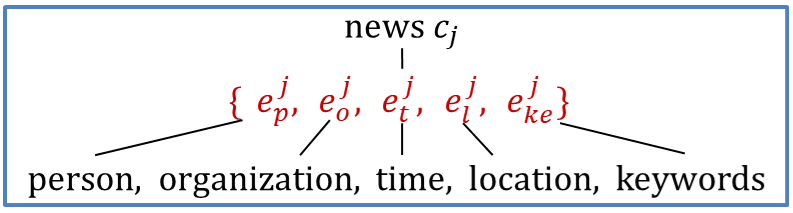 16
[Speaker Notes: The relationship between each e and the corresponding element is shown in the figure.]
Convolutional Layers
Process of convolution
…
17
J. Tang and K. Wang. Personalized top-n sequential recommendation via convolutional sequence embedding. In WSDM, 2018.
Parameter Sensitivity
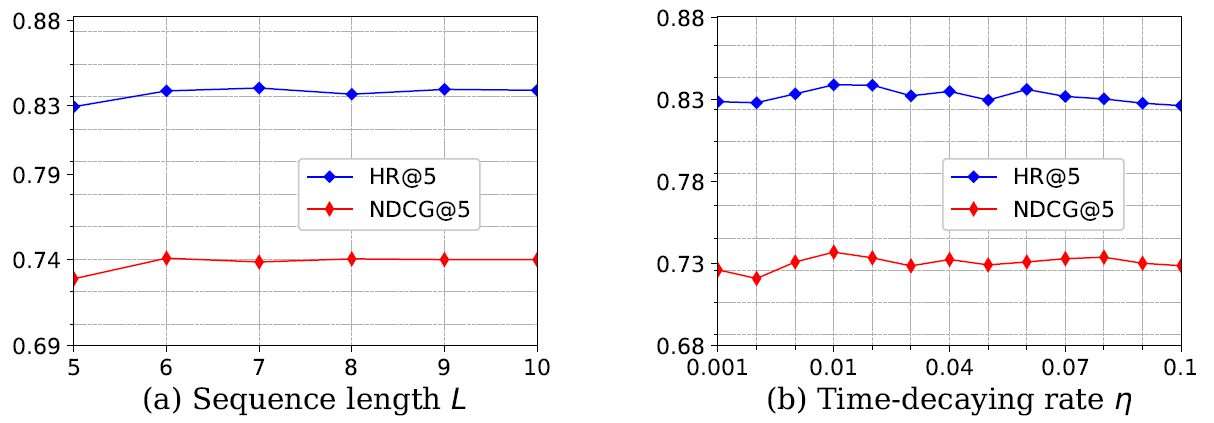 18